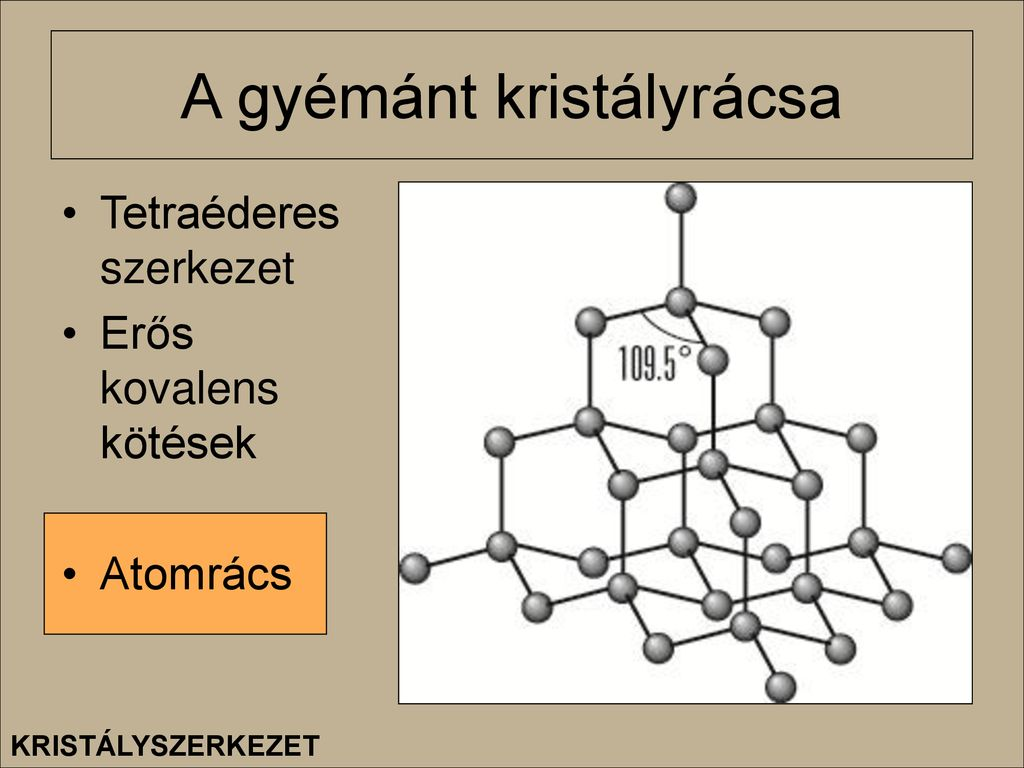 A GYÉMÁNT
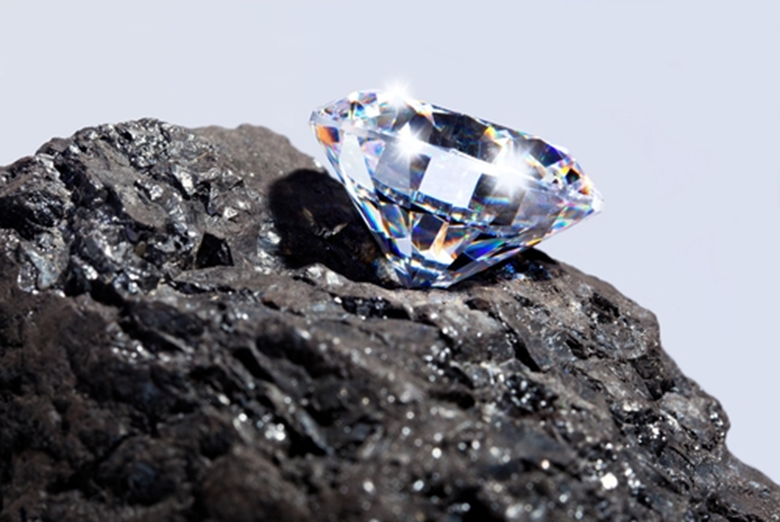 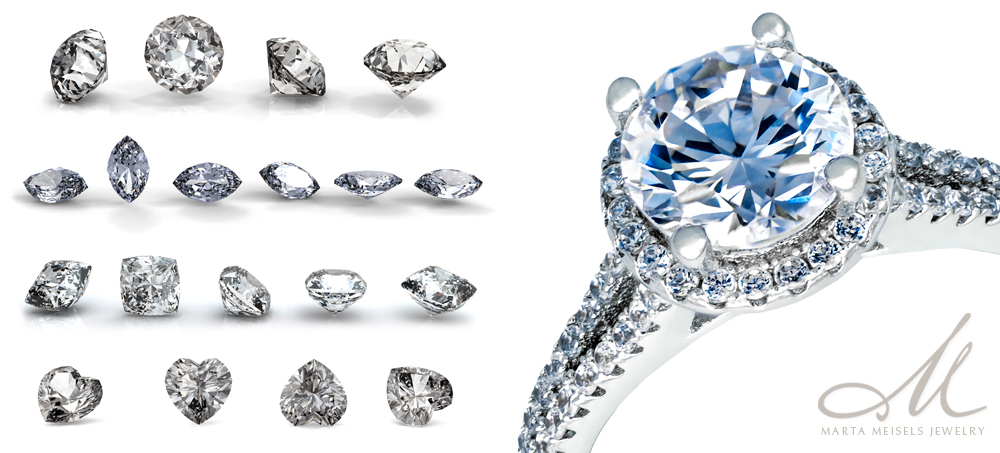 A Gyémánt
A gyémánt a terméselemek osztályán belüli széncsoporthoz tartozó ásvány és egyben a legjelentősebb drágakő. Ezt fizikai és kémiai tulajdonságainak köszönheti, hiszen a harmadik legkeményebb természetben előforduló ásvány.  
Azonos atomokból áll. A szén három eltérő allotrop módosulatának egyike. Nagyon régóta ismert, de csak a XVIII. század végén mutatták ki, hogy a szén egyik allotrop módosulata. További allotrop módosulatai a grafit és a fullerének.  A fullerének az elemi szén mesterséges módosulatai. Meghatározott számú ( 60, 72, 84 stb.) szénatom összekapcsolódásával keletkező „ szénmolekulák”. A leggyakoribb 60 széatamot tarrtalmaz, jele: C60 , szabályos futball labda alakja van.
Mesterségesen is előállítható gyémánt grafitból igen nagy nyomáson.
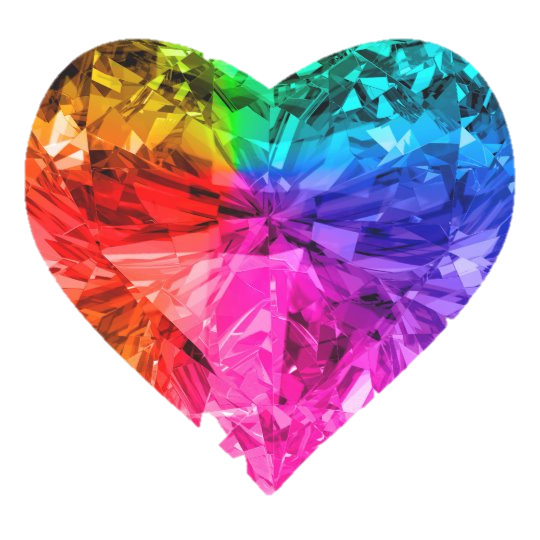 A szén
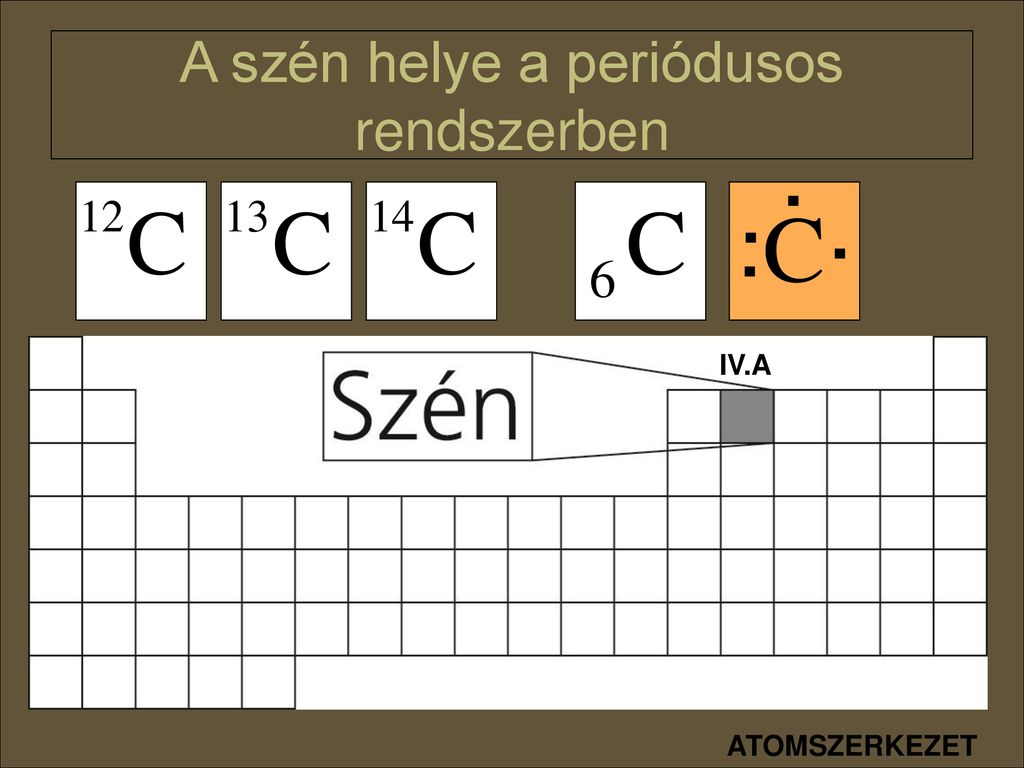 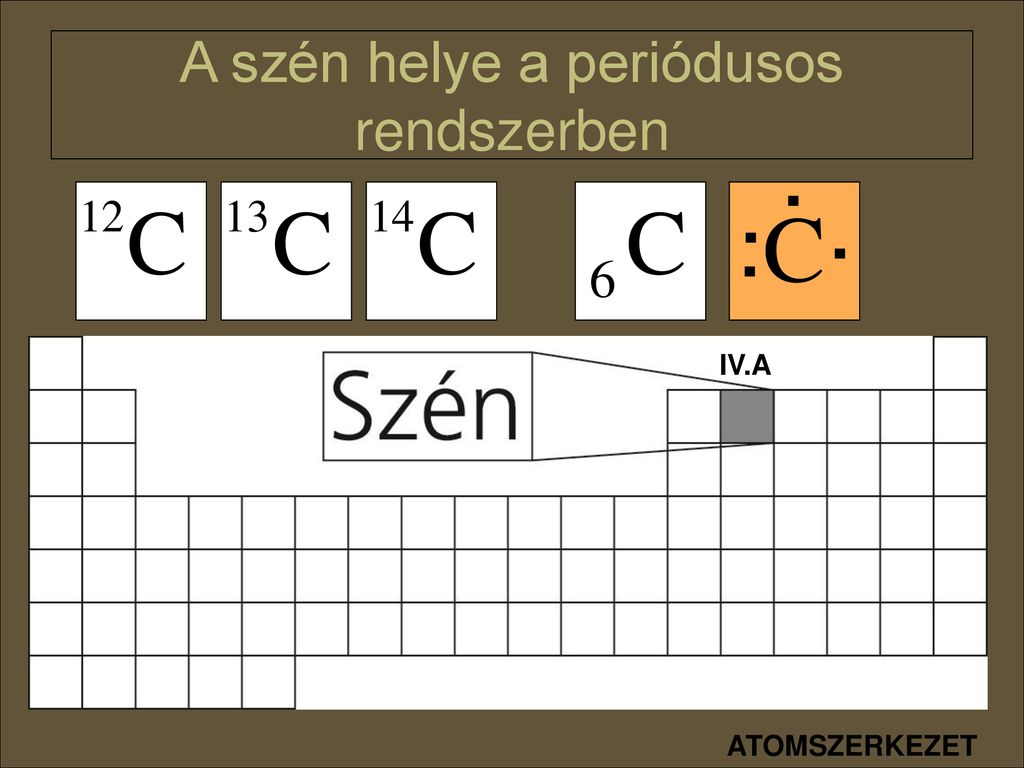 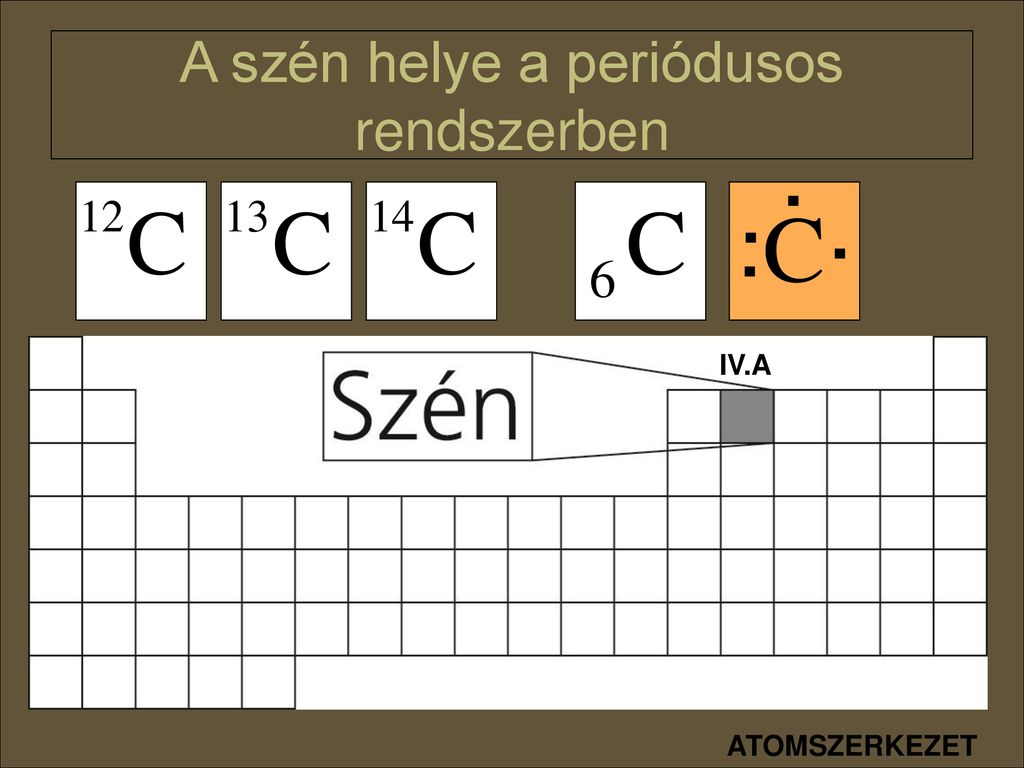 A szén helye a priódusos rendszerben

Az ásványi szén (keverék) fajtái
   tőzeg
   barna kőszén
   fekete kőszén
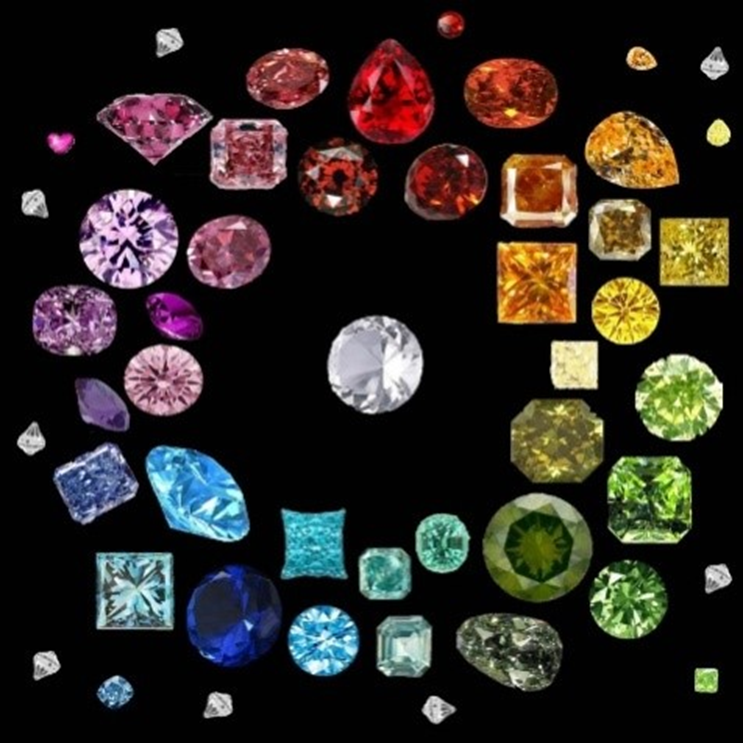 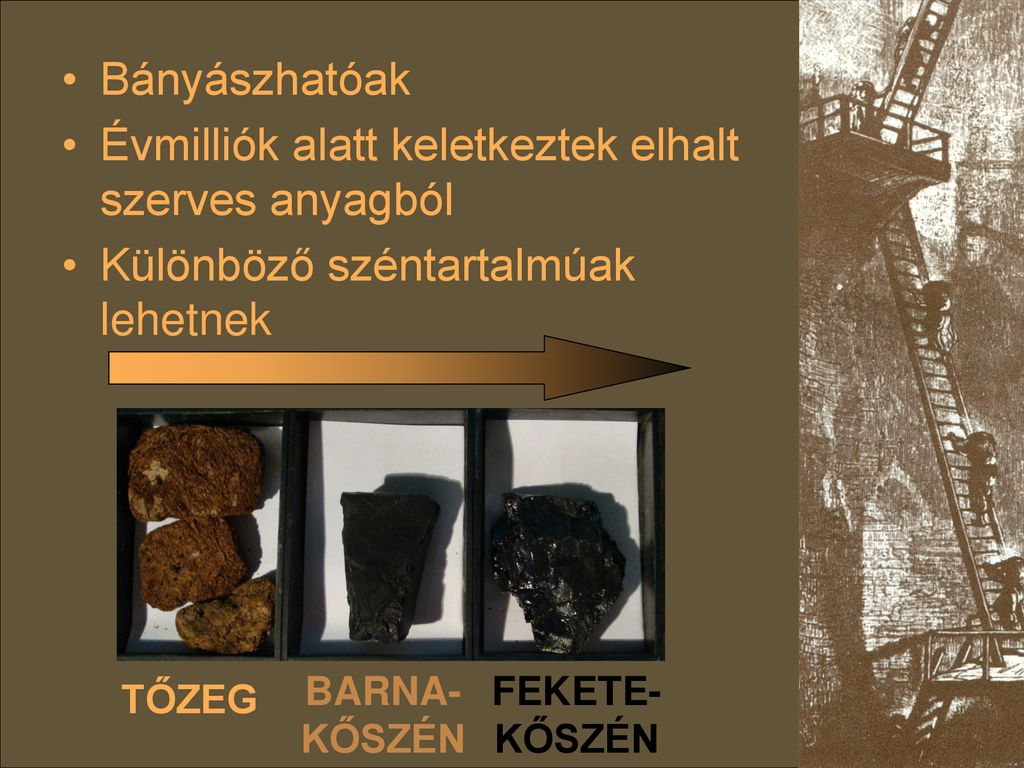 Ezt árulja el a periódusos rendszer:
Vegyérték elektronszám – 4
Vegyjel-vegyérték elektron 
jelölés –  C
Pár nélküli elektronok száma – 4
Periódusszám – 2
Elektron héjak száma – 2 
Főcsoport (szám, betű) – IV. A 
1 móljának tömege – 12 g
Név – szén
Vegyjel – C
Rendszám – 6
Protonszám – 6 
Neutronszám – 6 
Elektronszám – 6
Elektron szerkezet – 2,4
14 dolgot lehet megállapítani ez által
A Gyémánt kristályrácsa
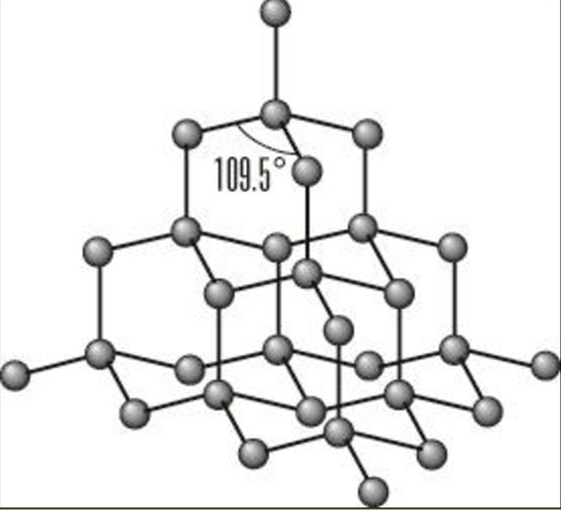 Tetraéderes szerkezet


Erős kovalens kötések



Atomrács
A szénatomok úgy helyezkednek el benne, mintha a metánban a hidrogének helyén is szénatomok lennének és minden egyes szénatom egy újabb tetraéder részét alkotná. A tiszta gyémánt színtelen kristályokból áll.
A Gyémánt tulajdonságai
A természetben előforduló legkeményebb anyag
Erős kovalens kötések
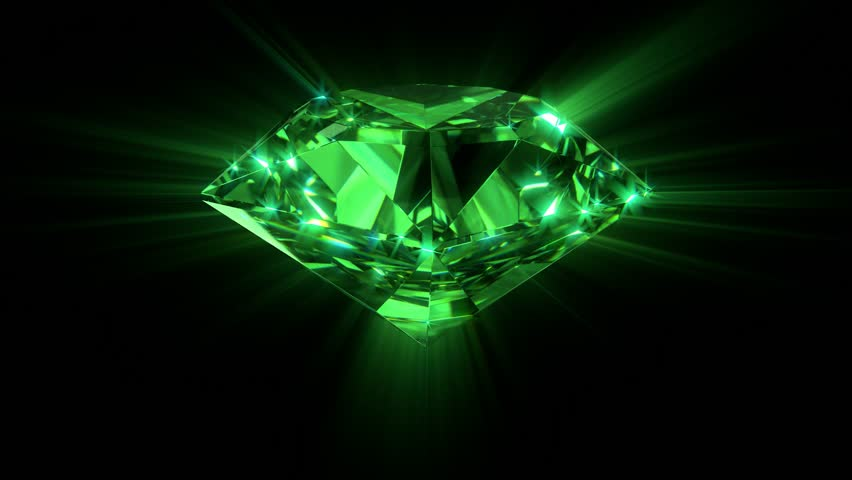 Magas olvadás és forráspont



Nem vezető
Nincsenek elektronok amelyek elmozdulhatnak
A Gyémánt egyéb jellemzői
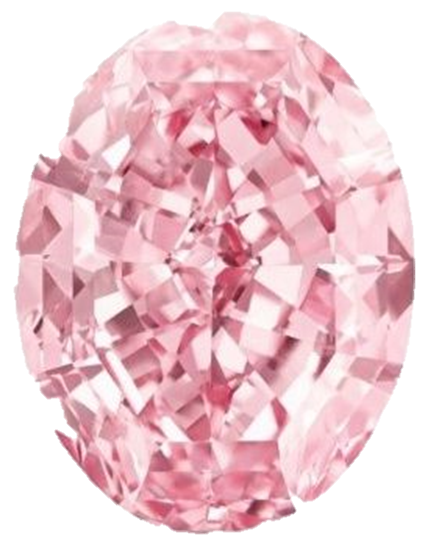 Vajon mivé lehet elégetni?
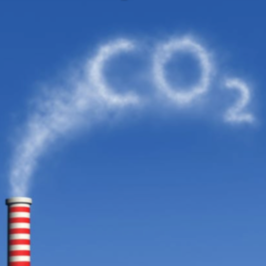 C2 + O2 = CO2
JELLEMZŐI:
720-1000°C-on oxigén jelenlétében CO2-vé ég el;
nitrogén gázban elektromos ív hatására grafittá alakul át; 
1500 fokon spontán grafittá alakul
csak a K2Cr2O7 és H2SO4 elegye vagy a K2CO3-olvadék marja
dörzsölésre pozitív töltést nyer 
Nagy fénytörés és színszórás, ami a kő lapjain többszörösen színekre bontja a fehér fényt; 
olvadáspontja 3547 Celsius fok a forráspontja pedig 4827 Celsius fok.
Sűrűsége feltűnően nagy, mert a szénatom átmérője kicsi
150 km-es mélységben keletkezik magas nyomáson
A Gyémánt felhasználása
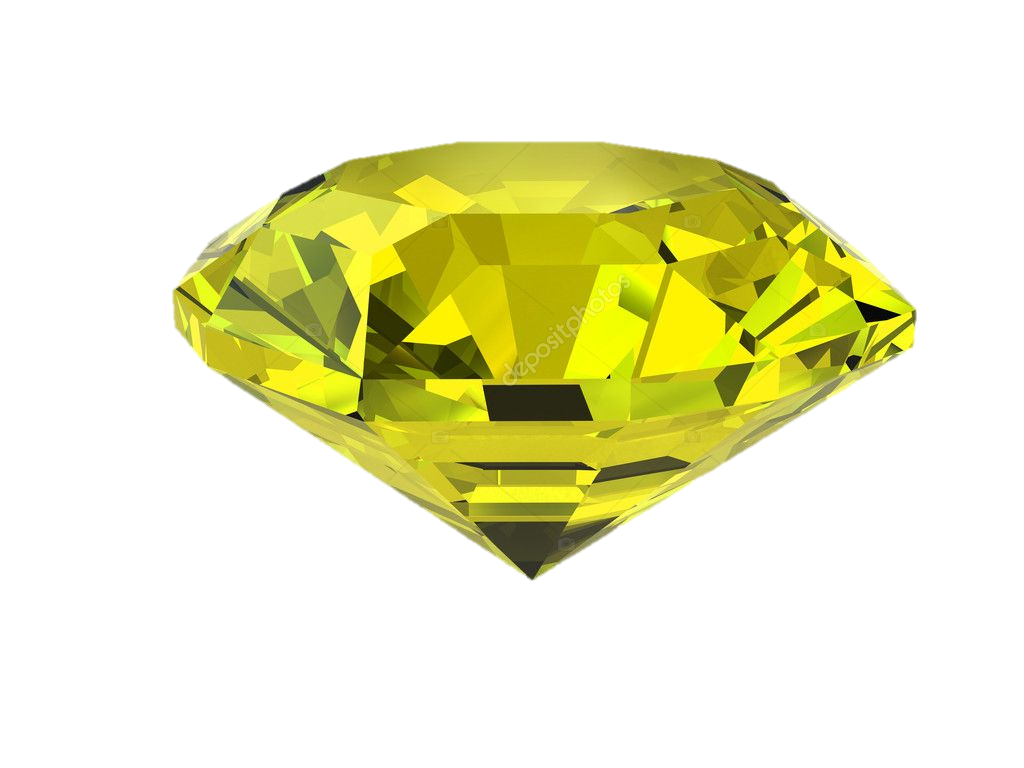 Ipari felhasználása
Véső, fúró és vágószerszámokat készítenek belőle
Valószínűleg már a szájunkba is került a gyémántból, legalábbis a fogorvosok tesznek róla: amikor fúrják a fogat, azt egy gyémánttal bevont fúrófejjel teszik.


Ékszer készítése
A nyers gyémántok 80%-a nem alkalmas briliáns készítésére
ÉRDEKESSÉGEK
•	legfőbb lelőhelye Afrika
        •	a világ egyik legszigorúbban osztályozott és ellenőrzött köve
        •	csiszolatlan állapotában így néz ki:


Nem csak fehér gyémántok léteznek. Van számos ritka színes
fajtája, melyek értéke magasabb lehet fehér társaiknál. 
Az alábbi színekben fordul elő: Az piros, zöld, sárga,
 fehér, barna, fekete. Legritkább a fekete.
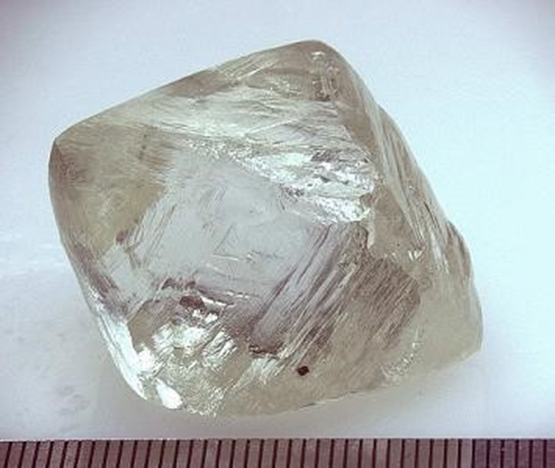 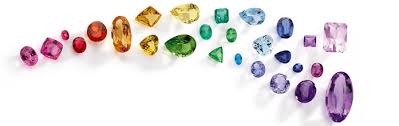 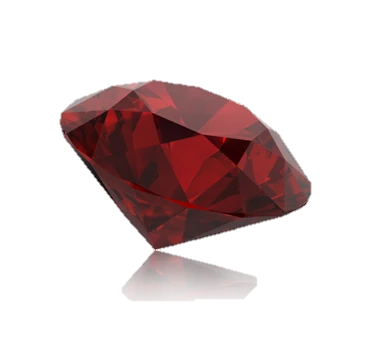 ÉRDEKESSÉGEK
Neve a görög adamos  - legyőzhetetlen – szóból származik, mely a  keménységére utal.
A legkeményebb természetben előforduló ásvány, olyan kemény, hogy csak saját porával csiszolható
Egy egykarátos gyémánt előállításához 250 tonna földet bányásznak ki
a röntgensugarakat teljesen átbocsátja, úgyhogy a röntgensugárral való átvilágítás segítségével igen könnyen megkülönböztethető a többi drágakőtől
Az afrikai országokban gyakori, hogy a kitermelt gyémántokat háborús tevékenységek finanszírozására használják, ezért nevezik ezeket véres gyémántoknak. A Kimberly egyezményt aláíró országok ezt próbálják megakadályozni, a gyémántok származási helyének felülvizsgálatával.
A VILÁG LEGNAGYOBB CSISZOLT GYÉMÁNTJAI
A sokáig legnagyobbként ismert ásvány, egy 3106 karátős kőből csiszolt 530,2 karátos Afrika nagy csillaga(1905) néven vált ismertté, mely a brit koronaékszereket ékesíti.
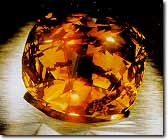 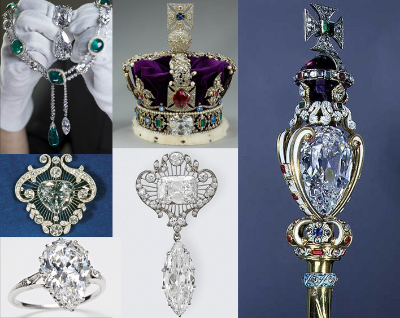 Ugyanazon a lelőhelyen 1985-ben bukkantak egy 755,5 karátos, sárgás-barna kőre, ami rozetta csiszolással nyerte el végleges formáját. Csiszolt tömege 545,67 karát, ezzel átvette a vezetést a korábbi csúcstartó Cullinan I-től. Az új rekordert kezdetben csak Névtelen Barna-ként emlegették, végül Thaiföld királyának ajándékozták megkoronázásának 50. évfordulója alkalmából (arany jubileum), ekkor kapta a Golden Jubilee nevet.
GYÉMÁNT CSISZOLÁS FORMÁI
A leggyakoribb csiszolási formák : 
briliáns (kerek), 
smaragdcsiszolás (csapott sarkú téglalap), 
princess (négyzet), 
ovális, 
Marquise vagy navette (hegyes ovális), 
pendeloque (körte) vagy briolett (csepp), 
szív alak.
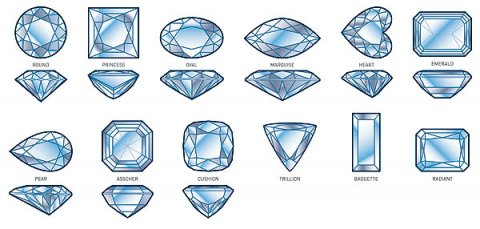 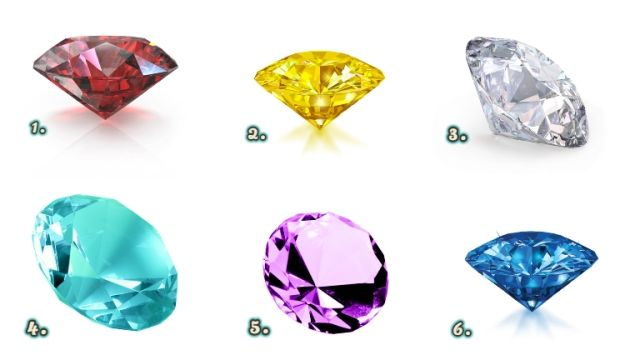 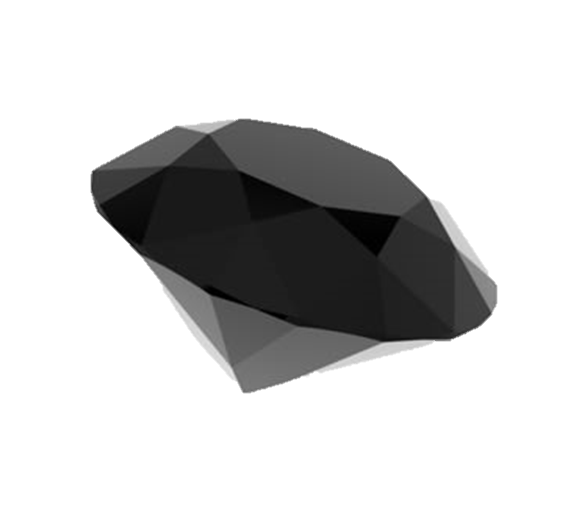 A GYÉMÁNT ÉRTÉKE
A gyémántok értékét karátban mérik. 
A karát kifejezés a szentjánoskenyérfa termésének nevéből ered. Ebből alakult ki, hogy egy karát 200 milligramm = 0,2 g 

A gyémántok valós értéke pedig a 4C-ből áll össze, amelyek a következők:  
Colour (szín),  
Clarity (tisztaság), 
Carat (tömege karátban), 
Cut (csiszolás)

A gyémántokat tisztaságuk szerint 8 csoportba osztják.

1 karát 0.2 grammnak felel meg. Az 1 karátos, megfelelő színű és tisztaságú kő ára több millió Forint. Vagyis nagyjából 1 gramm súlyú gyémánt ára megegyezik 1 kg arany árával.
A gyémánt piac legnagyobb központja egy belga város, más néven a Gyémántfőváros, Antwerpen. 
A világ gyémántpiacának 90%-át egyetlen cég a De Beers uralta 1990-ig
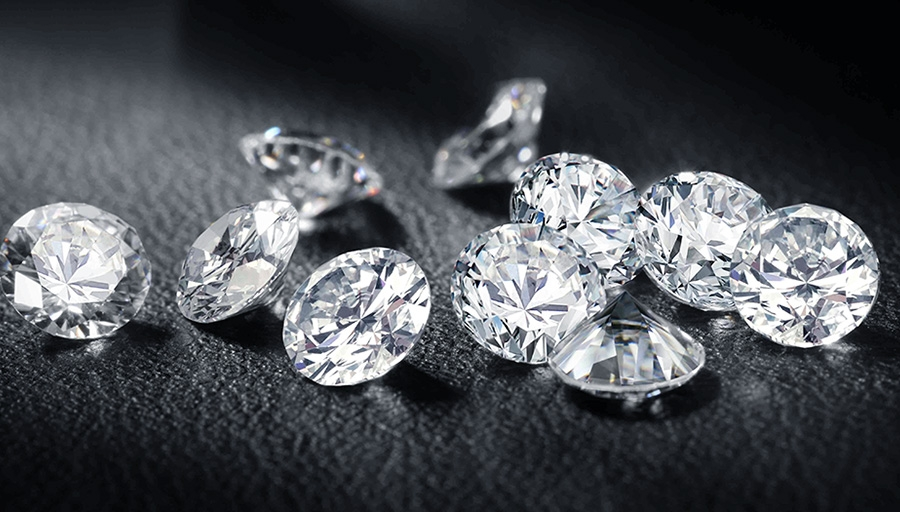 ISTENEK SZEME
Az ókori rómaiak és görögök úgy hitték, hogy a gyémántok az istenek könnyei, melyek csillagok formájában a földre hulltak.
 A rómaiak azt is feltételezték, hogy Kupidó nyila gyémánttal volt bevonva, talán innen ered a szerelem és a gyémánt kapcsolata.
A hinduknál gyakori szokás volt, hogy az istenek szobrait gyémántszemekkel díszítették.
Úgy tartották, hogy immunitást ad a pánikbetegeknek, és véd a megbabonázással szemben. Gyógyítja az alvajárókat és elmebetegeket. 
Semlegesíti a mágnes tulajdonságait
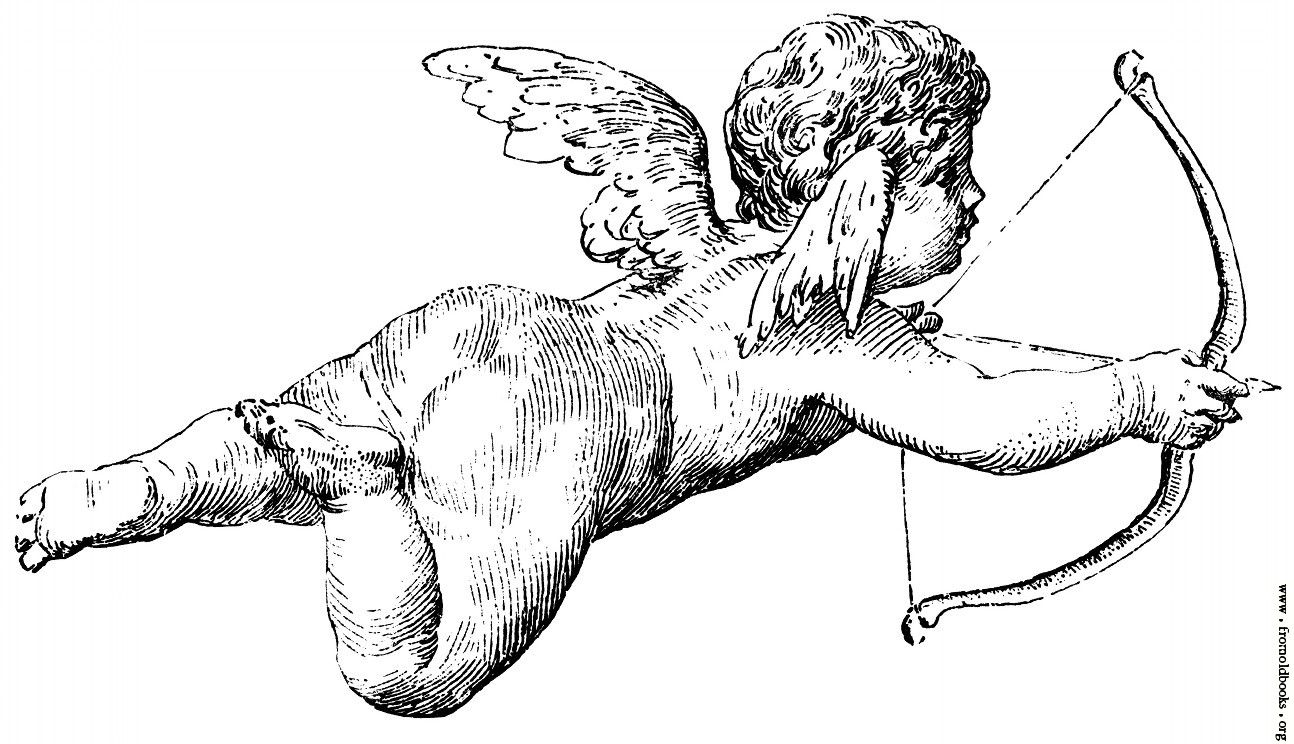 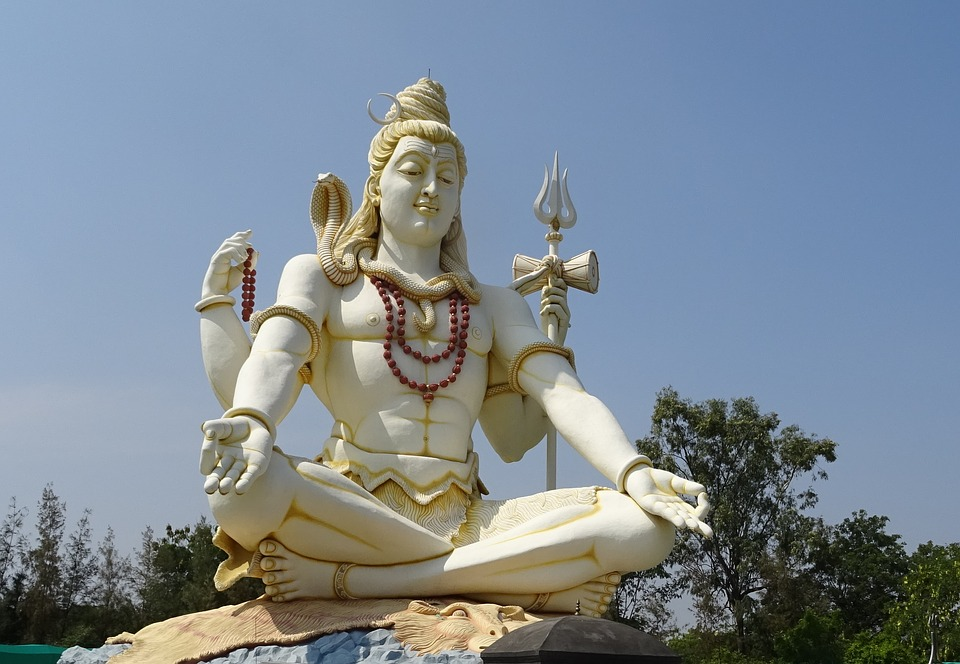 GYÉMÁNTIMITÁCIÓK
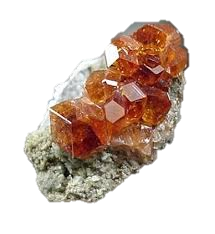 Az olyan anyagokat, amelyek bizonyos tulajdonságai hasonlítanak a természetes és mesterséges gyémántokéhoz, utánzatoknak vagy imitációknak nevezik. Ezek közül a legismertebb a köbös cirkon, amely a kereskedelemben Matura-gyémánt vagy éretlen gyémánt név alatt van forgalomban. 
Ásványtani jellemzőit (szín, zárványok, törések, hasadások stb.) általában mesterséges úton feljavítják. 
Egy másik utánzat a moissanit, ez azonban ritkábban fordul elő a kereskedelemben.
Köszönöm a figyelmet! Sziasztok!
Készítette Németh Csillag